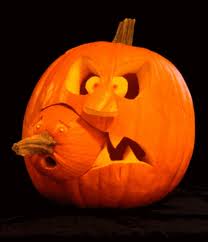 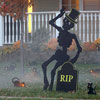 Happy Halloween
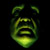